Iniciaremos em instantes
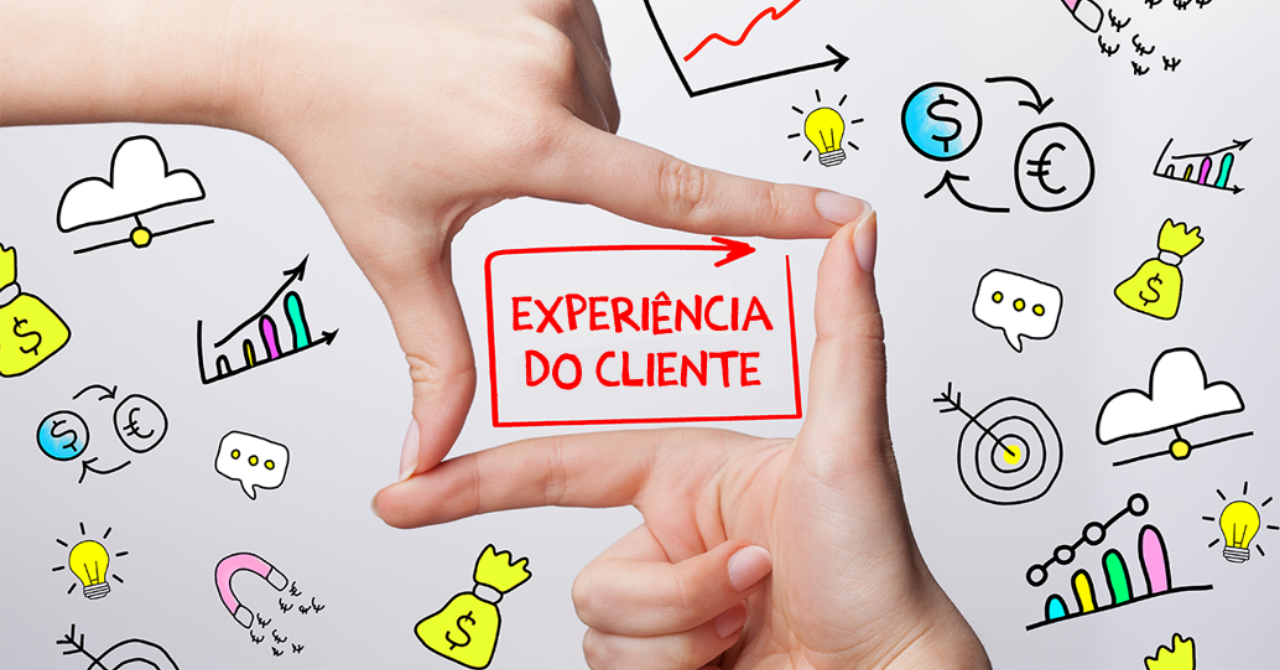 Sobre mim:

Natália – Coordenadora de Gestão de Rede da Unimed Resende
Sou graduada em Redes de Computadores e pós graduada em PRÁTICAS DE GESTÃO EM COOPERATIVAS DE SAÚDE pela faculdade Unimed.

Atuo na saúde desde 2013 na área de Gestão da Qualidade e atualmente desde 2021 estou à frente do setor de Gestão de Rede.
DIMENSÃO 5 – EXPERIÊNCIA DO PACIENTE
5 – EXPERIENCIA DO PACIENTE
A dimensão 5 busca avaliar as interações dos pacientes com o sistema de saúde, incluindo os profissionais com foco na melhoria da qualidade dos cuidados de saúde.
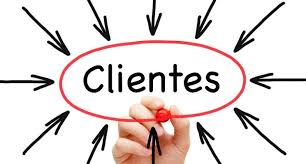 5 – EXPERIENCIA DO PACIENTE
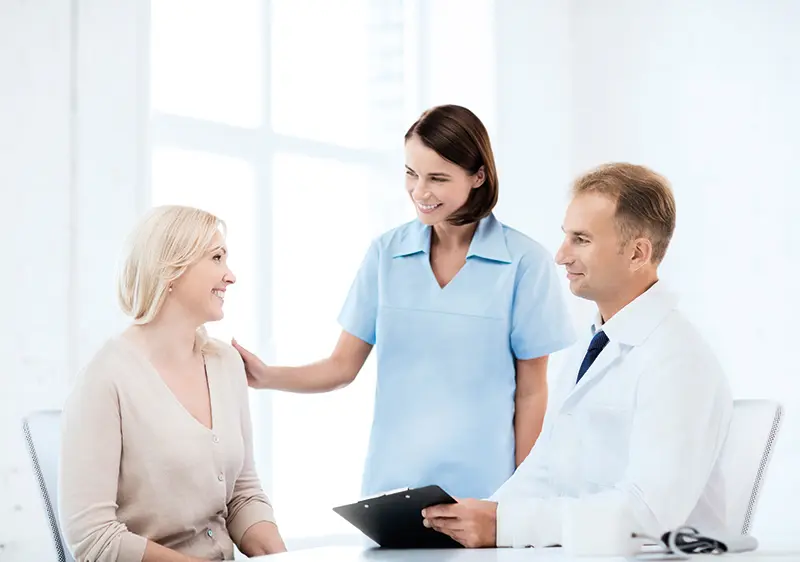 5 – manejo da dor
5 – compartilhamento do cuidado
5 – manifestação do paciente/família
5 – satisfação do cliente
5 – EXPERIENCIA DO PACIENTE
MANIFESTAÇÃO DO PACIENTE\FAMÍLIA
CANAIS DE COMUNICAÇÃO
Devem estar visíveis (site), de fácil acesso e informados aos clientes:
Caixas disponíveis na recepção
Instagram
Email
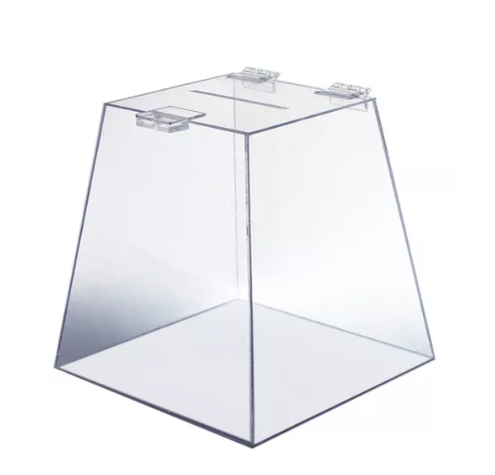 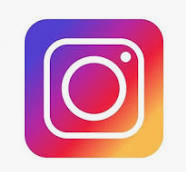 [Speaker Notes: Elogios divulgar internamente (motiva)]
5 – EXPERIENCIA DO PACIENTE
MANIFESTAÇÃ DO PACIENTE\FAMÍLIA
ANALISAR AS MANIFESTAÇÕES E PROMOVER MELHORIAS
Receber as manifestações, categorizar (reclamação, sugestão, informação e etc...) analisar e promover ações de melhoria frente as manifestações realizadas. 
No caso de elogios sempre realizar a divulgação internamente
[Speaker Notes: Avaliar a pertinência e caso seja possível utilizar isso como algo para promover uma melhoria interna... Ex.: Bebedouro na recepção...
Definir um local para registrar a manifestação e registrar o que foi feito – evidencias para o dia da visita ex.: um formulário 
Divulgar os elogios realizados para  equip para que bgsfasfjfkjsfdhfbdbfgfglkjcolocar jfam para toosdo os colcaboa]
5 – EXPERIENCIA DO PACIENTE
MANIFESTAÇÃO DO PACIENTE\FAMÍLIA
RETROALIMENTAÇÃO QUANTO AS MANIFESTAÇÕES REALIZADAS

Retornar ao paciente a reclamação, sugestão dúvida com o que foi feito quando recebida essa reclamação.
[Speaker Notes: Faz com que ele se sinta acolhido e ouvido, Aproxima os clientes da clínica\ consultório e fideliza o cliente
Definir um local para registrar a manifestação e registrar o que foi feito – evidencias para o dia da visita ex.: e-mail, whats app]
5 – EXPERIENCIA DO PACIENTE
MANIFESTAÇÃO DO PACIENTE\FAMÍLIA
5.1  Todas as reclamações de cliente sobre produtos/serviços devem ser tratadas. 
5.2  Após ser coletada a reclamação, será necessário demonstrar ao cliente o recebimento da mesma. Caso não possa ser realizada pessoalmente, uma ligação telefônica ou e-mail é suficiente.
5.3  Deverá ser feita a avaliação se a reclamação procede, seu impacto e qual é a melhor pessoa para tratá-la.
5 – EXPERIENCIA DO PACIENTE
MANIFESTAÇÃO DO PACIENTE\FAMÍLIA
Possui documento descrito referente ao processo de manifestação do paciente/família, contemplando: os meios de comunicação com o serviço, acompanhamento, avaliação e classificação por criticidade das manifestações bem como os prazos definidos para análise das manifestações e de retorno ao paciente/família.
[Speaker Notes: Tudo isso precisa estar descrito e formalizado, ter registro e evidencias das ações realizadas.]
5 – EXPERIENCIA DO PACIENTE
MANIFESTAÇÃO DO PACIENTE\FAMÍLIA
5.4  Resolver o mais breve possível, ou fazer mais investigações da reclamação e então tomar uma decisão sobre o que fazer com ela e agir prontamente.
5.5  Informar ao cliente sobre o que se pretende fazer com relação a reclamação e avaliar a resposta do cliente.
5.6  Quando tudo que era possível já tiver sido feito para resolver a reclamação, informar ao cliente e registrar o resultado. Caso a resolução da reclamação ainda não satisfaça o ciente, explicar a decisão e oferecer outras possíveis ações alternativas.
5 – EXPERIENCIA DO PACIENTE
MANIFESTAÇÃO DO PACIENTE\FAMÍLIA
Modelo de pop e formulário
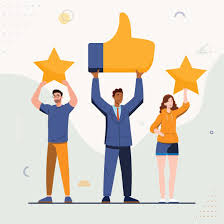 GESTÃO DA REDE CREDENCIADA
NATÁLIA MACHADO – COORDENADORA DE GESTÃO DE REDE
JOÉLIA HIPÓLITO – ANALISTA DE REDE

redecredenciada@unimedresende.coop.br